Zeker weten…???
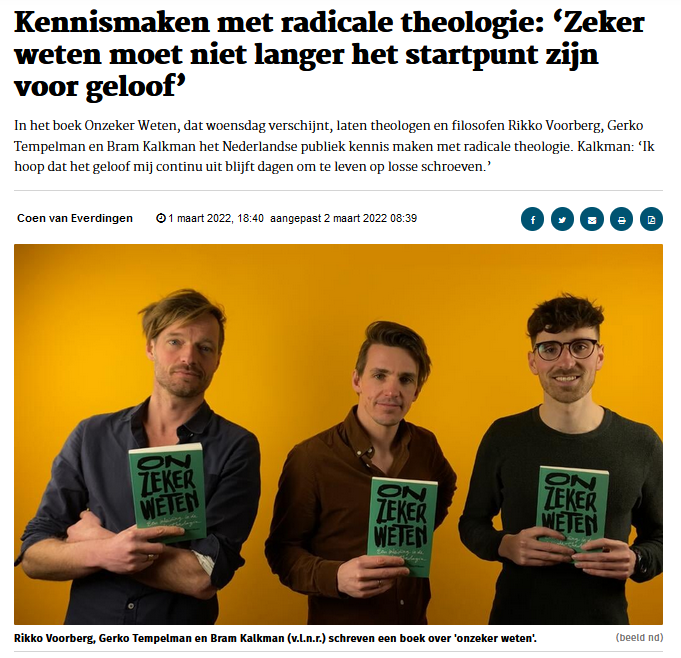 Geloven?? God is te vertrouwen, zeker weten!
Hoezo dat dan? 
Hoe kom je aan zo’n geloof? 
Wat heb je er aan?
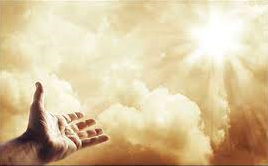 Hoezo is God te vertrouwen?
Altijd twijfelen zit in onze cultuur. 
En volmaakt vertrouwen is moeilijk. 
Wat is echt geloven? 
Echt geloof ≠ volmaakt geloof!
Geloof ≠ verstand + gevoel. 
Geloof ≠ gevoel. 
Geloof ≠ een relatie met Jezus. 
Geloof = God vertrouwen en dat laten doorwerken.
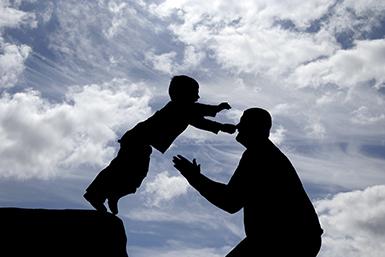 Hoe kom je aan zo’n geloof?
Je moet iemand leren kennen….
God is zo anders dan mensen!
In de Bijbel kun je God ‘mee-maken’. 
Gaandeweg leer je Hem vertrouwen. 
Trouw – liefdevol – genadig – daadkrachtig. 
Wie op Hem bouwt, wordt niet beschaamd.
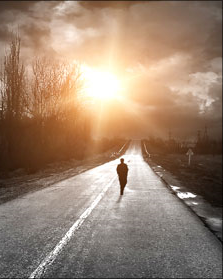 Wat bereik je ermee?
Heil => héél maken!
In etappes…
Ons geloof wordt aangevallen. 
En dan? Vást-houden!
HC: álles wat Hij belóóft. 
Houvast: bij alles in je leven. 
Glorieus uitzicht voor eeuwig.
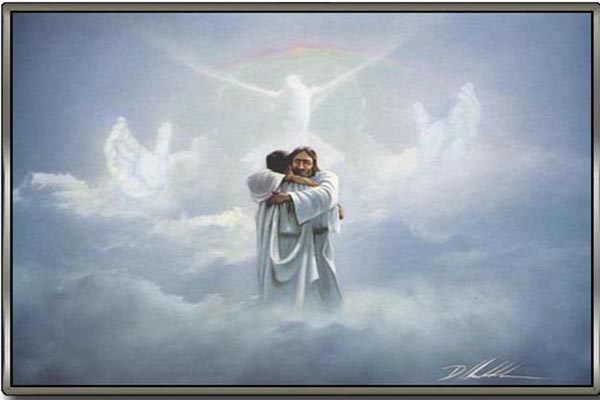 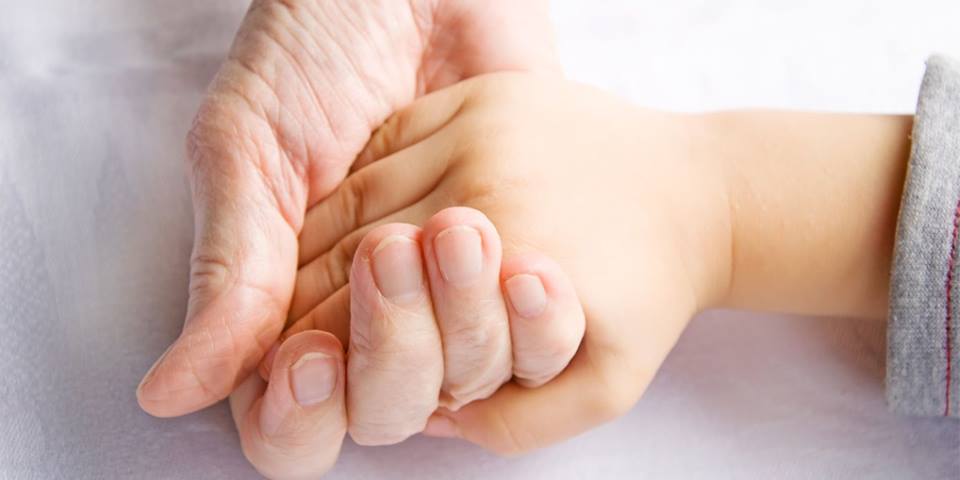